Обобщающий урок.
В стране изученных наречий.
Цели  урока:
1) обобщить знания по теме « Наречие» ; 
2)развивать умения  правильно  применять изученные правила ; 
3) совершенствовать умения и навыки , связанные с нахождением наречий в предложении, их синтаксической ролью, образованием, правописанием .
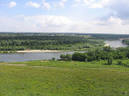 Наш язык и скромен, и богат, В каждом слове скрыт чудесный клад.Слово «высоко» произнеси - И представишь сразу неба синь.Вспомнится наречие «светло», И увидишь - солнышко взошло.Если скажешь ты «темно», Сразу вечер постучит в окно.Если скажешь «ароматно» ты,Сразу вспомнишь ландыша цветы.Ну а если скажешь ты «красиво»,Пред тобою сразу вся Россия!
                                                                                                Эля Куклина.
Для чего наречия употребляются в речи?
«Наречия – это слова, которые «живописуют» нашу речь, отвечая за удачу общения.»       Шахматов.
Задание 1.
высоко
 светло 
темно
ароматно 
красиво
Степени сравнения наречий.
Сравнительная                            превосходная
 
Простая            составная                         составная
 -е, -ее,              Н.Ф. нар. +                   нар. в срав-ой
 -ей                    более( менее)                 степени + 
                                                                    всех, всего
Задание 2. Разряды наречий.
1.Образа и способа действия.
2. Меры и степени.
3.Места.
4. Времени.
 5. Причины.
6. Цели.
По-весеннему, затем, чуть-чуть, умышленно, вдалеке,  завтра, сгоряча, всегда, вдвое,  красиво, куда-то, поневоле.
Проверь себя.
1.Образа и способа действия.

2. Меры и степени. 
                        
3.Места. 
                                           
4. Времени. 
                                     
5. Причины.
                                     
6. Цели.
По-весеннему,  красиво.

Вдвое, чуть-чуть.

Куда-то, вдалеке. 
 
Всегда, завтра.  

Поневоле, сгоряча.
  
затем,  умышленно.
Задание 3. Проверь себя.
Схема образования наречий.

                      - ому (- ему)               кое - …
По-                - ски, - цки              - то,  - либо,      
                        - ьи                          - нибудь   
 
В- (во-) … - ых (-их)                             едва-едва
Таблица.
слитно                                                раздельно
        + -ую ( впустую)                        в открытую
в, на + собират. числит.                    на боковую
           ( втрое, натрое)                       на мировую
наречия с корнями                                    + собират. числит.                
 ВЕРХ, НИЗ,ГЛУБЬ,                         на -их, - ых
    ДАЛЬ,ВЫСЬ,ПЕРЕД                       на  четверых
 
       + 	от прилаг.                         по + собств. числ.
                  (дочиста)                             по трое
                                                                     + слово, начин. с гласн.
                                                             без оглядки, до упаду
                                                             если сущ. сохранило некоторые  
                                                                   падежные формы: под 
                                                                   мышкой, под мышку.
Проверь себя.
Слитно

Вкрутую
 вдвое
 надвое 
 докрасна
Раздельно 

В открытую
 на боковую
 по двое
 на мировую
 без оглядки 
 до упаду
Как  отличить наречие от других частей речи.
Алгоритм.

1. На какой вопрос отвечает?
2. Что обозначает?
3. К какому слову относится?
4.Какую роль в предложении выполняет?
Вставьте пропущенные буквы.
Наследство растеря..о
 Говорил и смотрел растеря…о
  Озеро взволнова…о бурей
  Оратор говорил взволнова…о
Четвертое лишнее.
Едва(едва),  (по)волчьи,  (кое)как, по(долгу). 

Издалек..,   воедин..,   издавн..,  изредк...

Горяч..,  свеж..,  колюч..,  общ..   .
Четвертое лишнее.
Торжестве…о,   пута…о,  мужестве…о,    раздраже…о .
      
 Настеж..,    наотмаш..,    сплош..,  невтерпёж..   .

  Н..где,  н..зачем, н..куда, н..когда .
Домашнее задание.
1. Напишите по три примера на каждую орфограмму, изученную по теме “Наречие”.
2. Выпишите наречия из рассказа А.П.Чехова «Хирургия»
Рефлексия.
Закончи одно из предложений.

Сегодня на уроке я пришёл к выводу …     
Мне было сложно …       .
Мне было легко …    .
Хочу пожелать …  .
Сегодняшний урок …   .